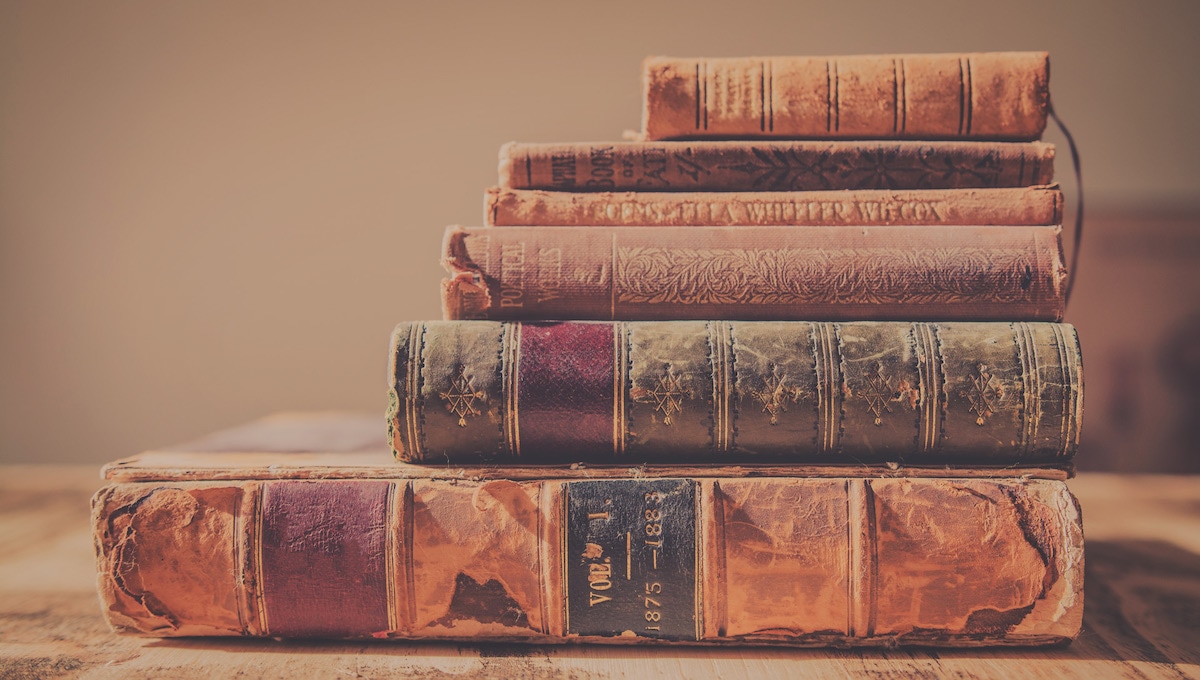 Proverbs
August H. Konkel
McMcaster Divinity College
March 2022
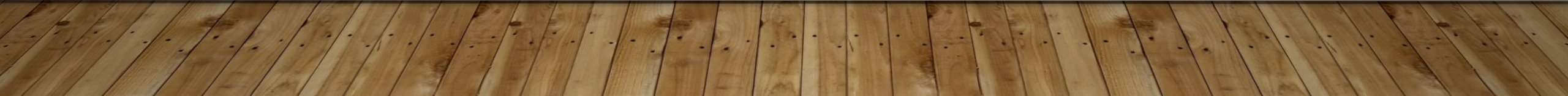 Proverbs
Session 8
Four Proverbial Lessons 
Proverbs 6:1–19

                                 august h. konkel
LOAN GUARANTEES (6:1-5)
Danger of loan guarantees (6:1-2; cf. 20:16)
Key phrase is striking a deal with a foreigner
A friend has overextended on a loan to a foreigner
Guarantor has pledged to help a friend if foreigner defaults
The foreign borrower feels no obligation to such a guarantee
 Danger is that you have lost protection (6:3)
 Act immediately to bring safety (6:4-5)
 Loans in Israel
Israel had regulations for guarantees of loans (Deut 24:10-13)
Proverbs warns against guarantees for unsecured loans
WORK AND LAZINESS (6:6-11)
Work is a God given privilege and necessity (2 Thess 3:10)
 Lazy people can learn from the ants (6:6)
 Ants are organized (6:7)
 Ants work in a timely fashion (6:8)
 Sloth brings poverty (6:9-11)
The Troublemaker (12-15)
Description of a decadent and conflicted character (6:12-15)
 Clandestine plots
 Eyes squint
 Feet shuffle
 Fingers point
 Constantly stirs up trouble, every thought perverse
 Destined to abrupt calamity with no recovery
SEVEN ABOMINATIONS [6:16-19]
Pride (eyes)
 Lies (tongue)
 Murder (hands)
 Perverse plans (heart)
 Trouble makers (feet)
 False witness (mouth)
 Causing strife between friends